مَدِيْنَتِي
الأَهْدَافُ التَّعْليمِيَّةُ:
يُتَوقَّعُ منْكَ عزيزي التِّلميذ في نِهايةِ هذا الدَّرسِ أن تكونَ قادراً على :
١  - قراءةِ الدَّرس قراءَةً صحِيحَةً ومُعَبِّرةً مراعياً المدودَ والحركاتِ .
٢            - اِختِيارِ المعنى الصَّحيحِ للْكَلمَاتِ الجديدةِ .
٣                  - ربْطِ بَعض المُفرداتِ بمرَادفاتِها وأخْرى بأضْدَادِها .
                         ٤- اِسْتِخدامِ الـ (س – سوف ) مَعَ الْفِعْلِ المضَارعِ  .
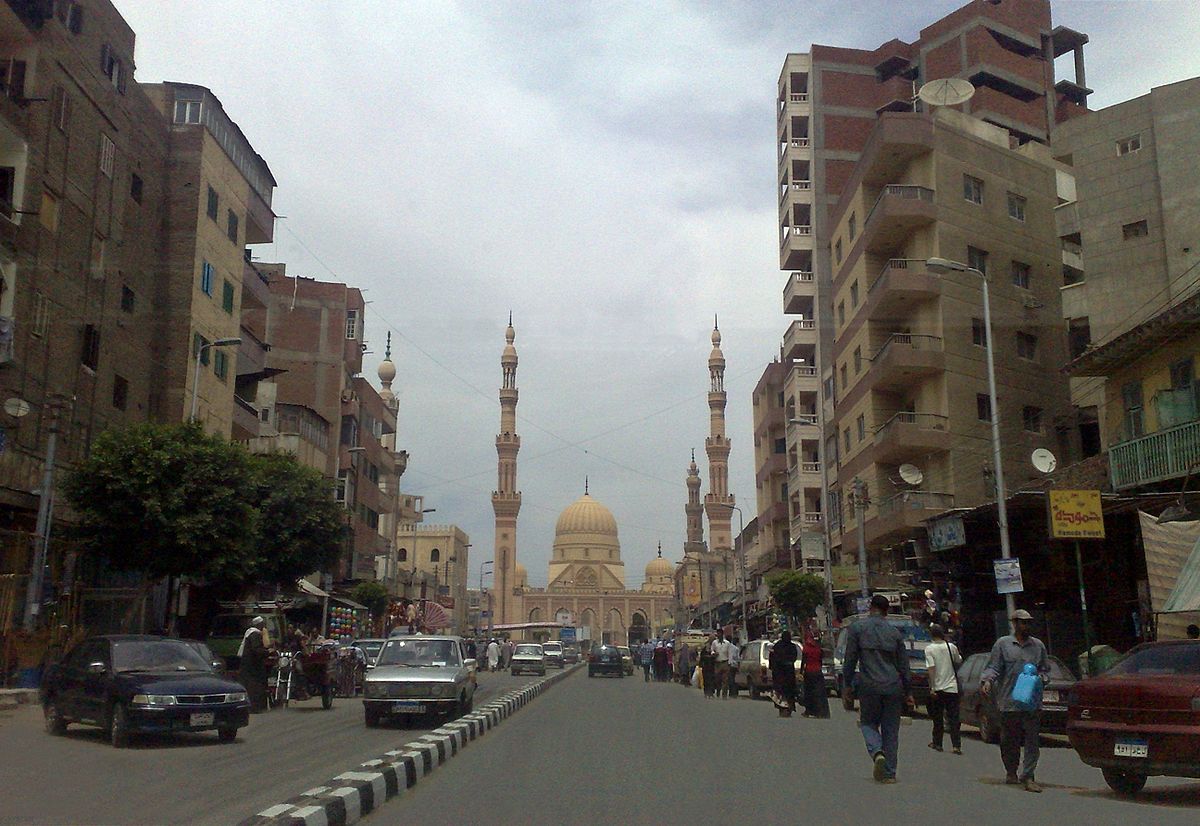 مدينتي
يـَــــلُــفُّ المَــــدِيـــــنَـــــــــةْ                 دُخـَــــانُ المصَـــانـِــعْ
         تَمُوتُ السَّكِينَةْ                بِصَخْبِ الشَّوَارِعْ
       فَمِنْ صَوْتُ شَارٍ                إِلَى صَـــــوتِ بَــــائِــــــــــعْ
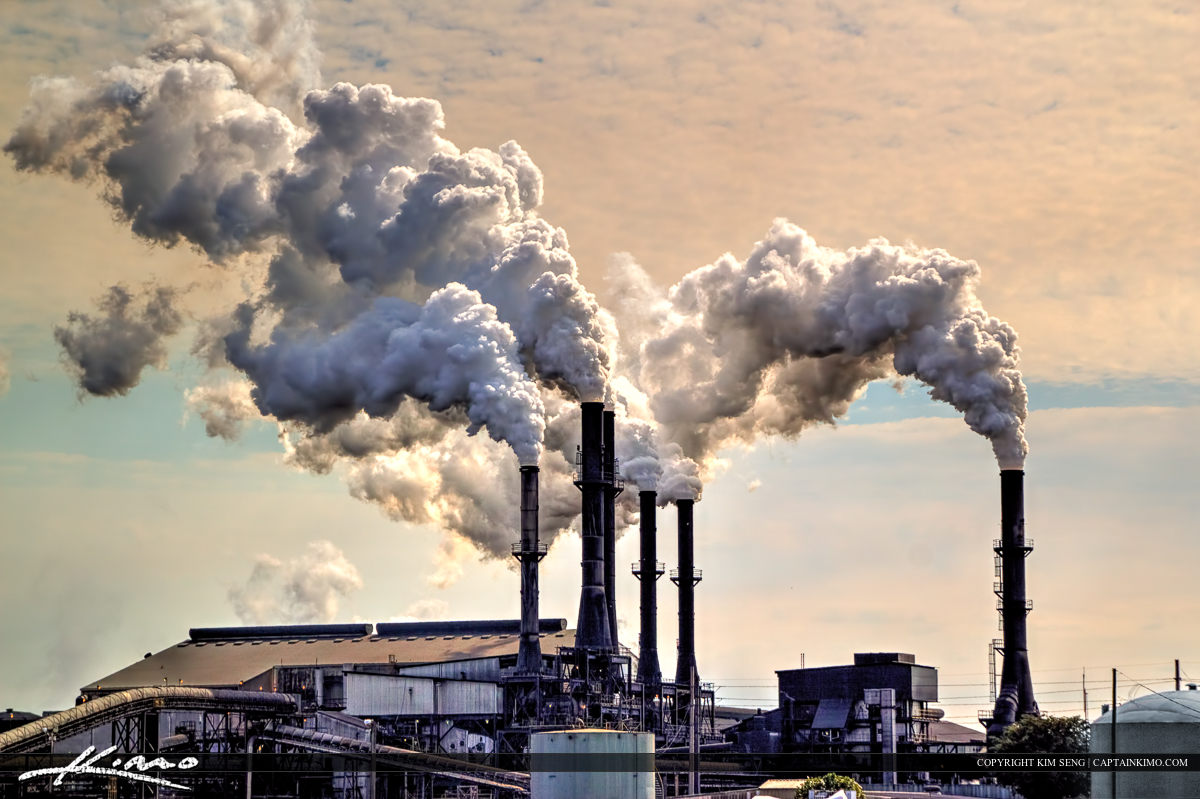 و  بـــُــــــوقٌ تـــَــــــعــَـــــــالــَـــــــــــــى               يَشُــــــــــقُّ المَسَـــــامِــــــعْ
  تَمُرُّ الْحَياةُ علَى عَجَلِ          بِلا كَسَلٍ ، وَلَا مَلَلِ   
  وَتَزْهُو المَدِينَةُ بِالْعَمَلِ           وَتَكْـــبُرُ تَكْـــبُرُ بِالأَمَلِ
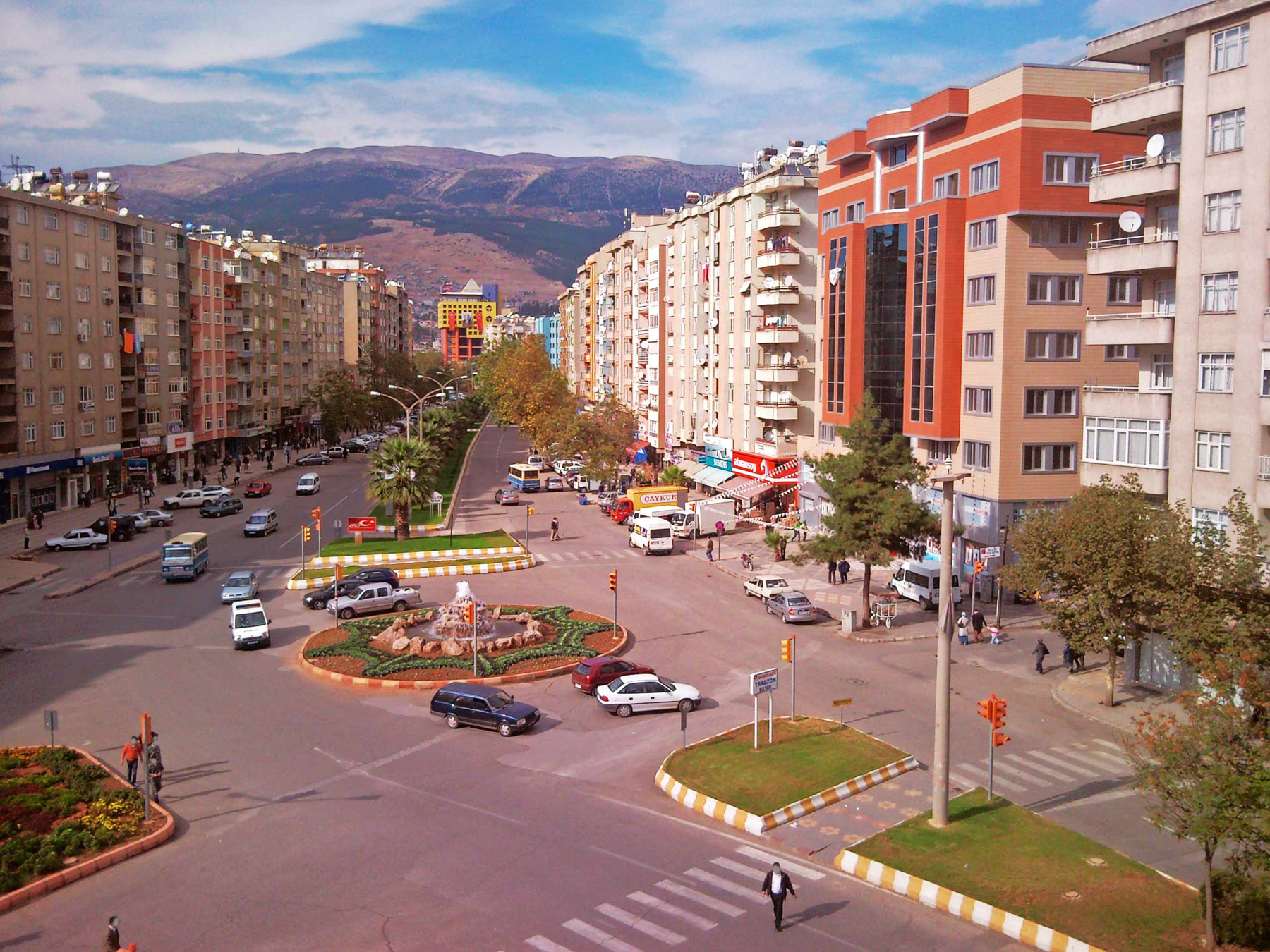 مَعانِي الكَلِماتِ :
يلُفُّ
صَخَب
السَّكِينَة
.
الكلمةُ
مَعْنَاهَا
ضَجِيج
الهُدُوء
يُغَطِّي
فِكَرُ الدَّرْسِ :
.
* يسودُ المدينَةَ دُخانُ المَصَانعِ وضَجيجُ الشَّوارِعِ.
* تَتَعالَى في المدينَةِ أصْواتُ الباعةِ وأبْواقُ السَّيَّارَاتِ.
* حياةُ المدينَةِ تَضُجُّ بالعَملِ ولا تَعْرِفُ المَلَلَ.
غَلْقُ الدَّرْس :
توجيهُ الأهلِ لمساعدةِ أبنائِهم في تحضيرِ الدَّرسِ و إنجازِ المطلوبِ في ورقةِ العملِ المرفَقَةِ .
 توجيهُ التَّلاميذِ لقراءَةِ الدَّرسِ وحلِّ التَّقييمِ ومُشاركتِه 
                                 مع معلَّميهم.
                            ختاماً : أيُّها الأبْناءُ حتَّى نُخفِّفَ منَ الآثارِ السَّلْبيَّةِ النَّاتجة عن 
                                      الازدحامِ وكثافَةِ السُّكانِ في المُدُنِ 
                                     لابُدَّ من المحَافظةِ على النَّظافَةِ 
                                        والحَدِّ من مُسَبِّباتِ التَّلوُّثِ 
                                        بِأَنْواعِهِ قَدْرَ ما نَسْتَطِيعُ .